Enfermedades autoinflamatorias:cuidados necesarios
Teresa Español
Pediatra e Inmunóloga
Asesor médico de AEDIP
espaol.teresa2@gmail.com
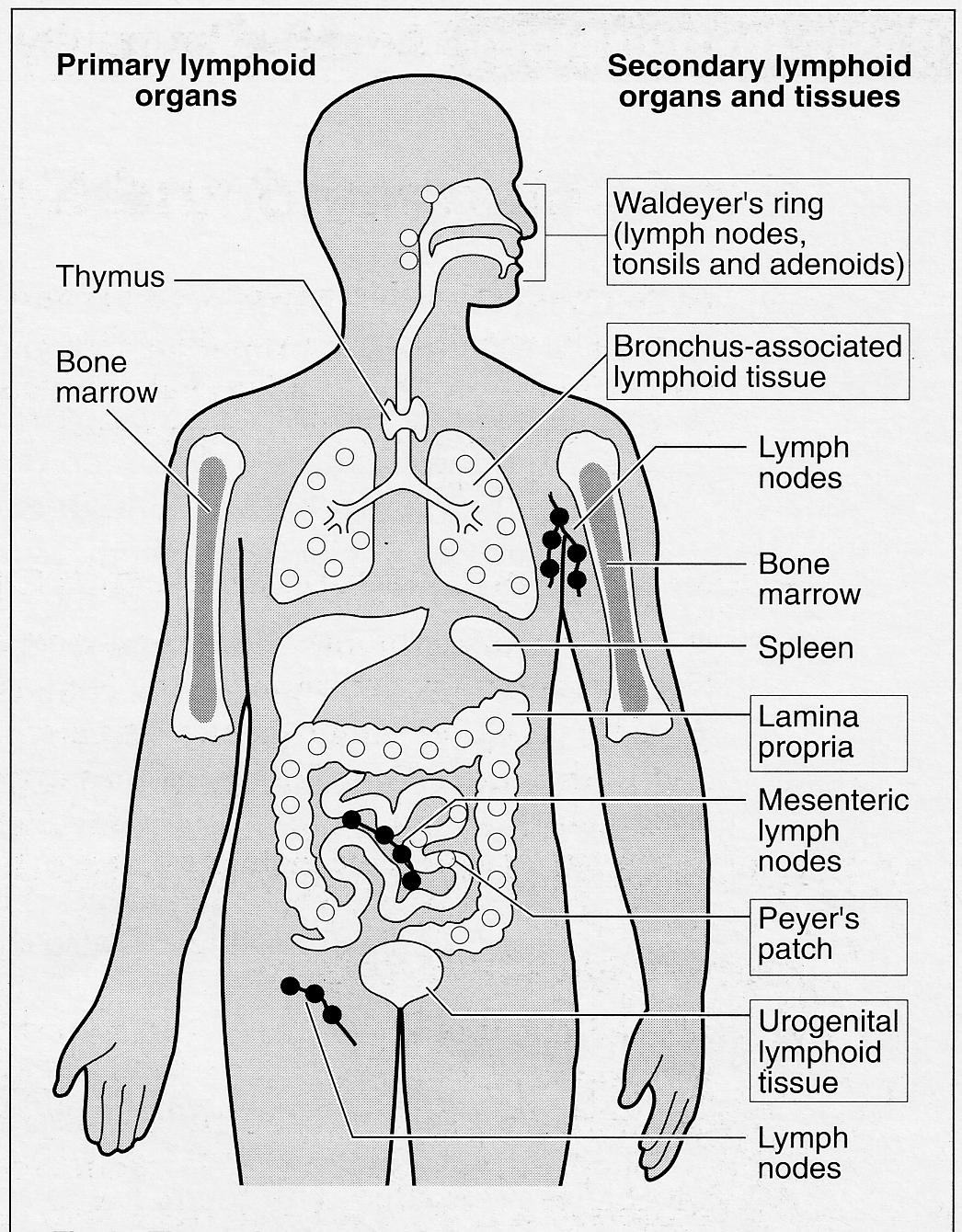 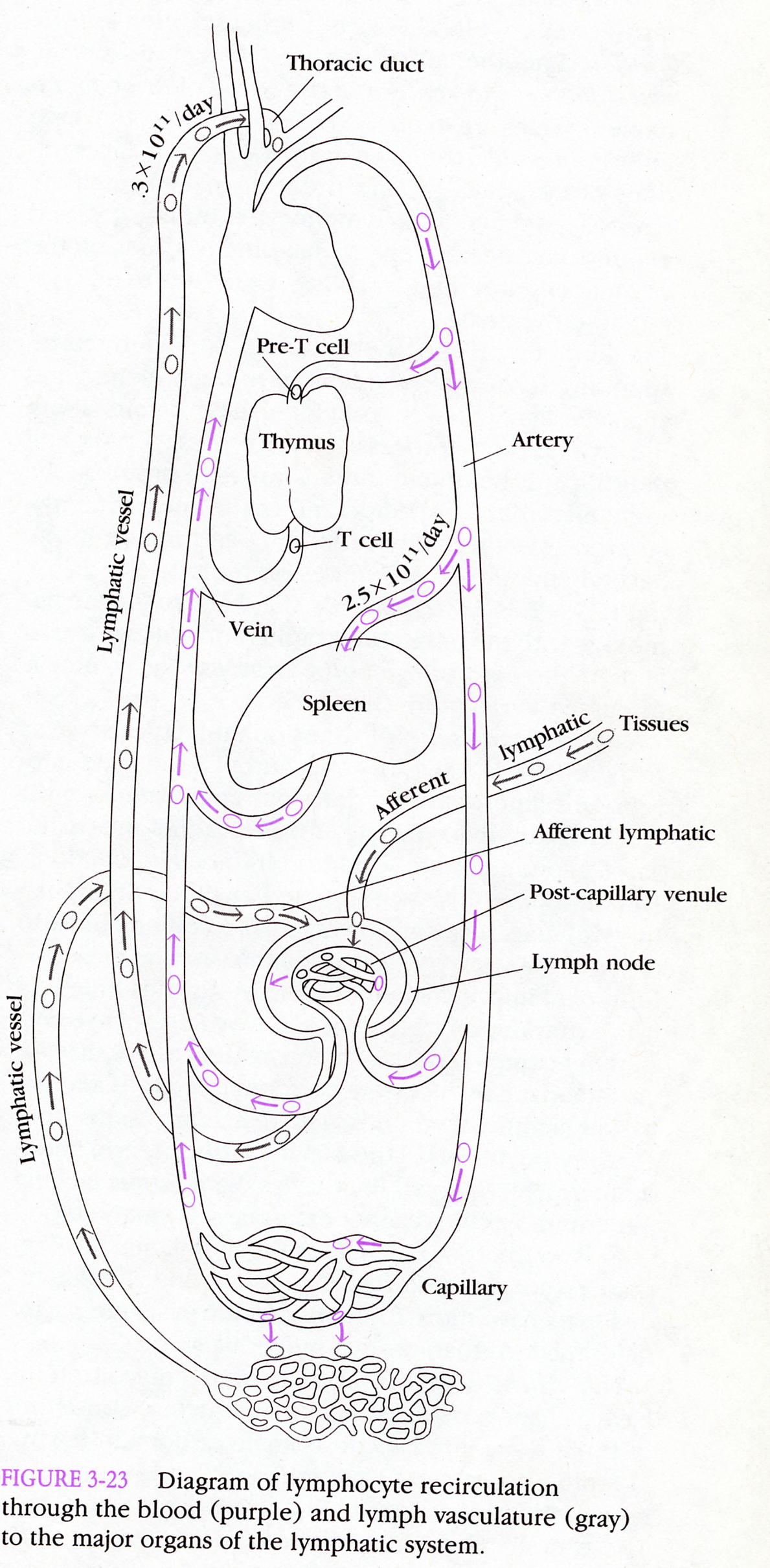 -Citocinas
Proteínas
Inflamator.
Citocinas      Anticuerpos
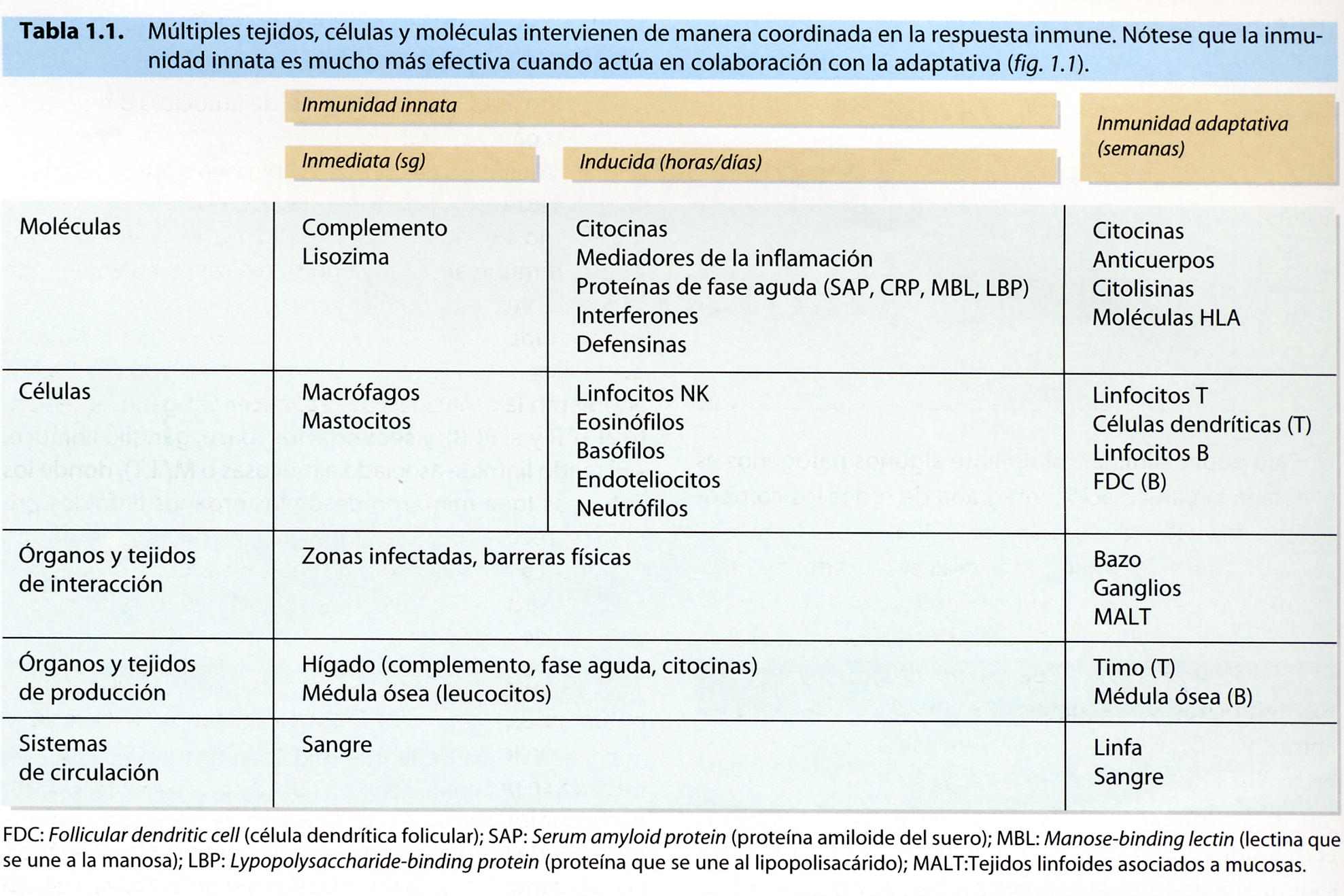 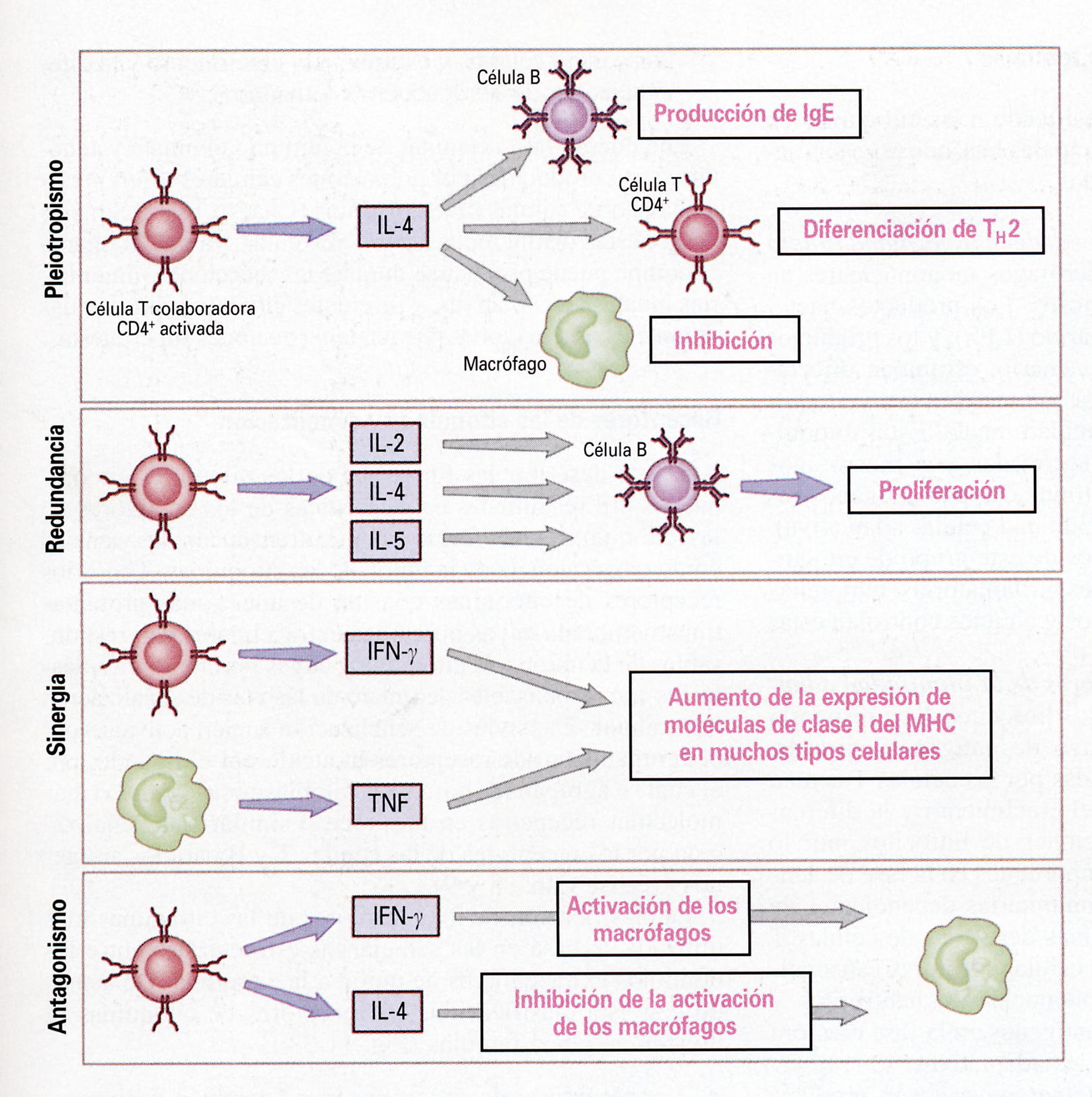 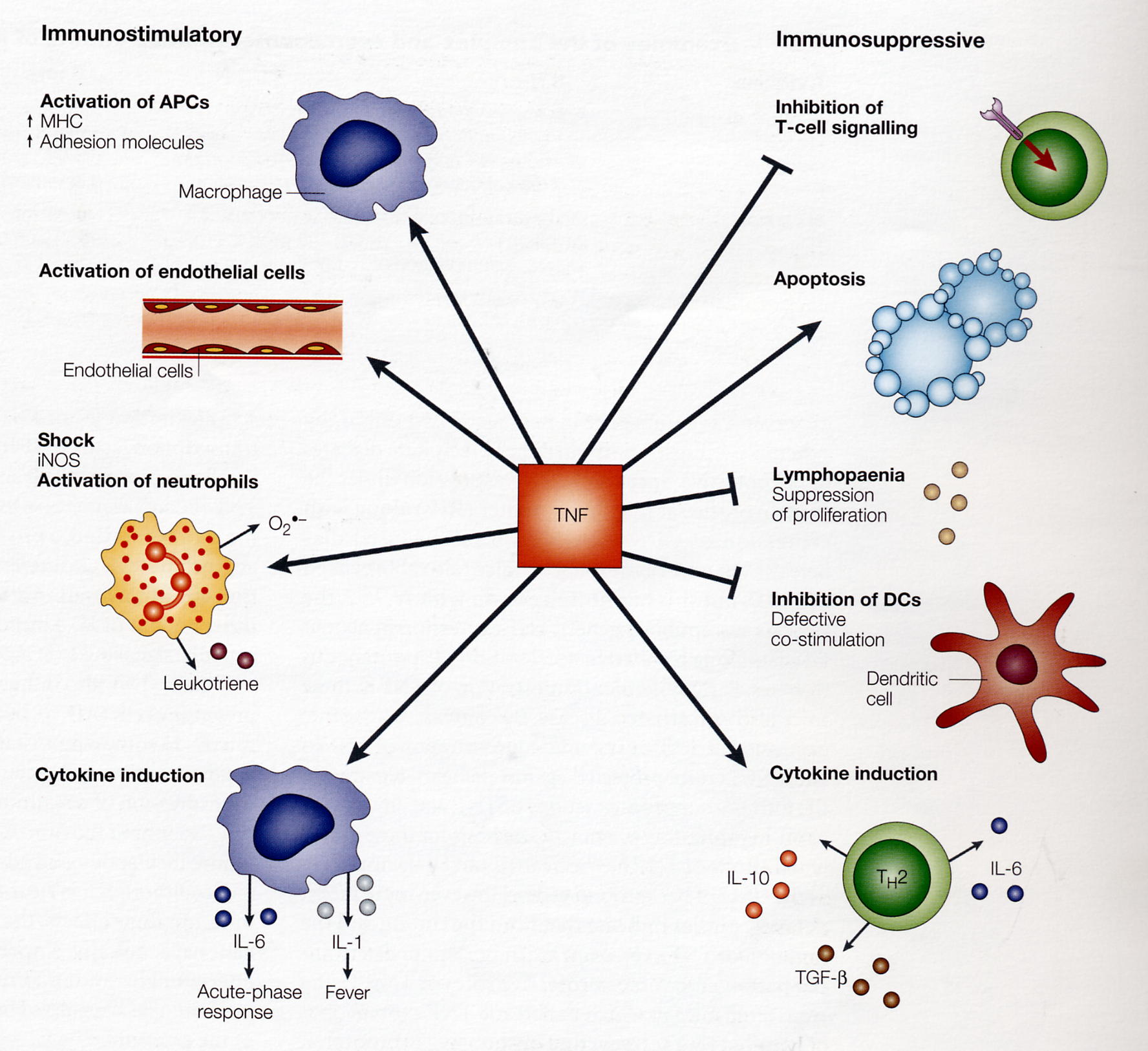 ENFERMEDADES AUTOINFLAMATORIAS

- Caracterizadas por crisis inflamatorias.

Origen genético: Proteínas involucradas en la inflamación (pirina, criopirina, superfamilia 
     del receptor del TNF, IL-1, 6…).
- Ausencia de etiología infecciosa.
- Ausencia de etiología neoplásica.
- Ausencia de autoinmunidad (autoanticuerpos  y/o células T antígeno-específicas).
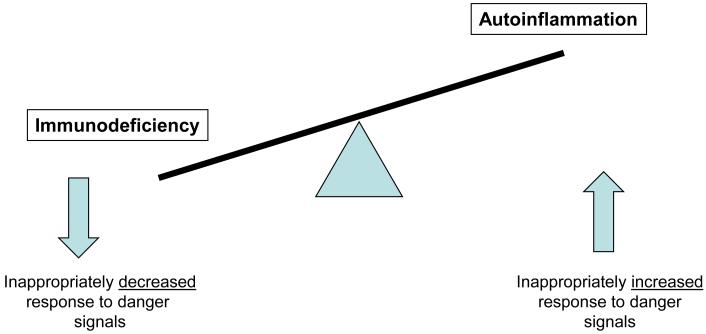 Monogenic IL-1 Mediated Autoinflammatory and Immunodeficiency Syndromes: Finding the Right Balance in Response to Danger Signals.
Clin Immunol. 2010 May; 135(2): 210–222.
[Speaker Notes: En resumen, podemos decir que las enfermedades autoinflamatorias en conjunto corresponden a un aumento inapropiado de la respuesta de la inmunidad innata a las señales de peligro. En contraposición tendremos el déficit de respuesta de la inmunidad innata, que nos explicará el Dr. Aróstegui en la próxima charla.]
Afectación sistémica
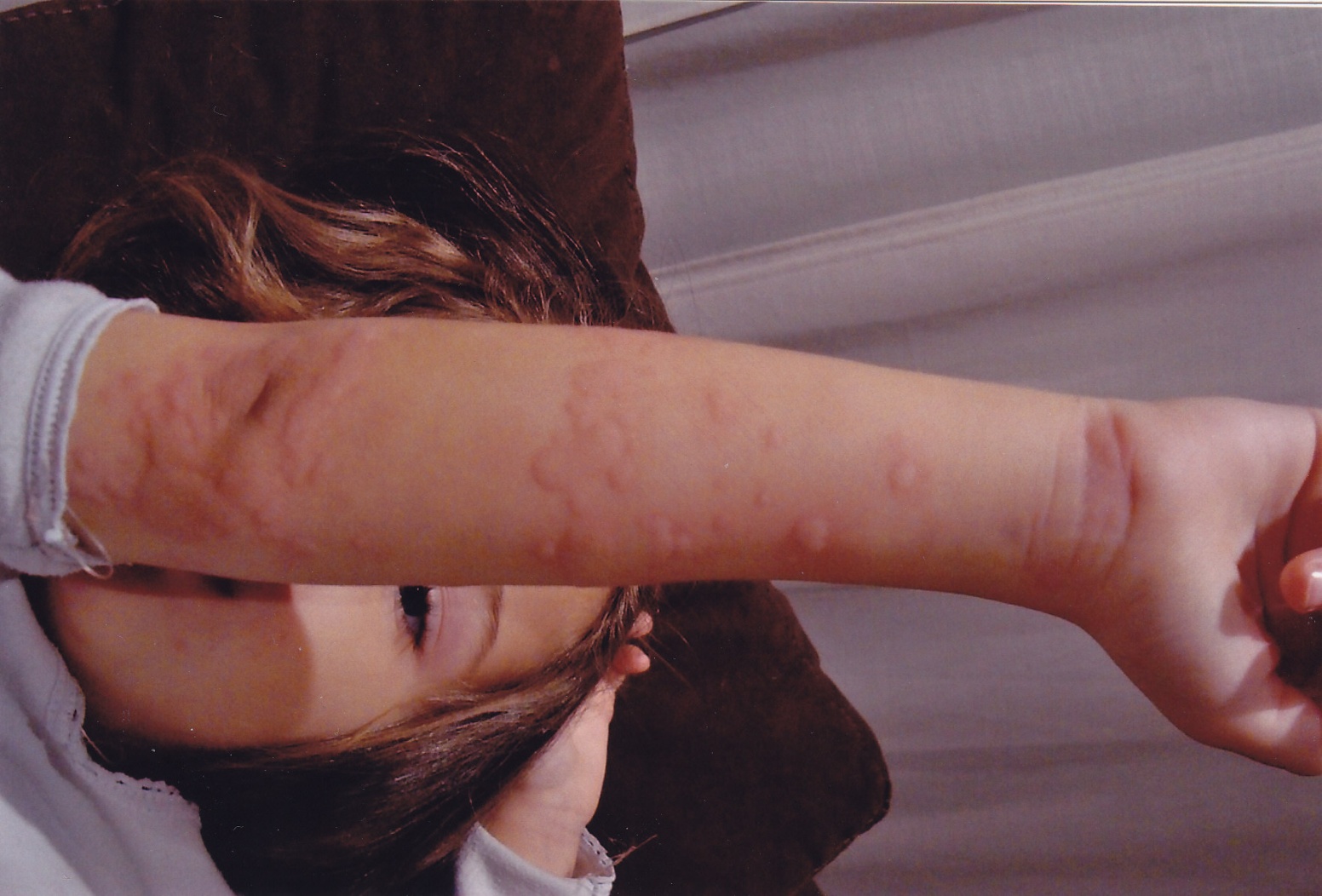 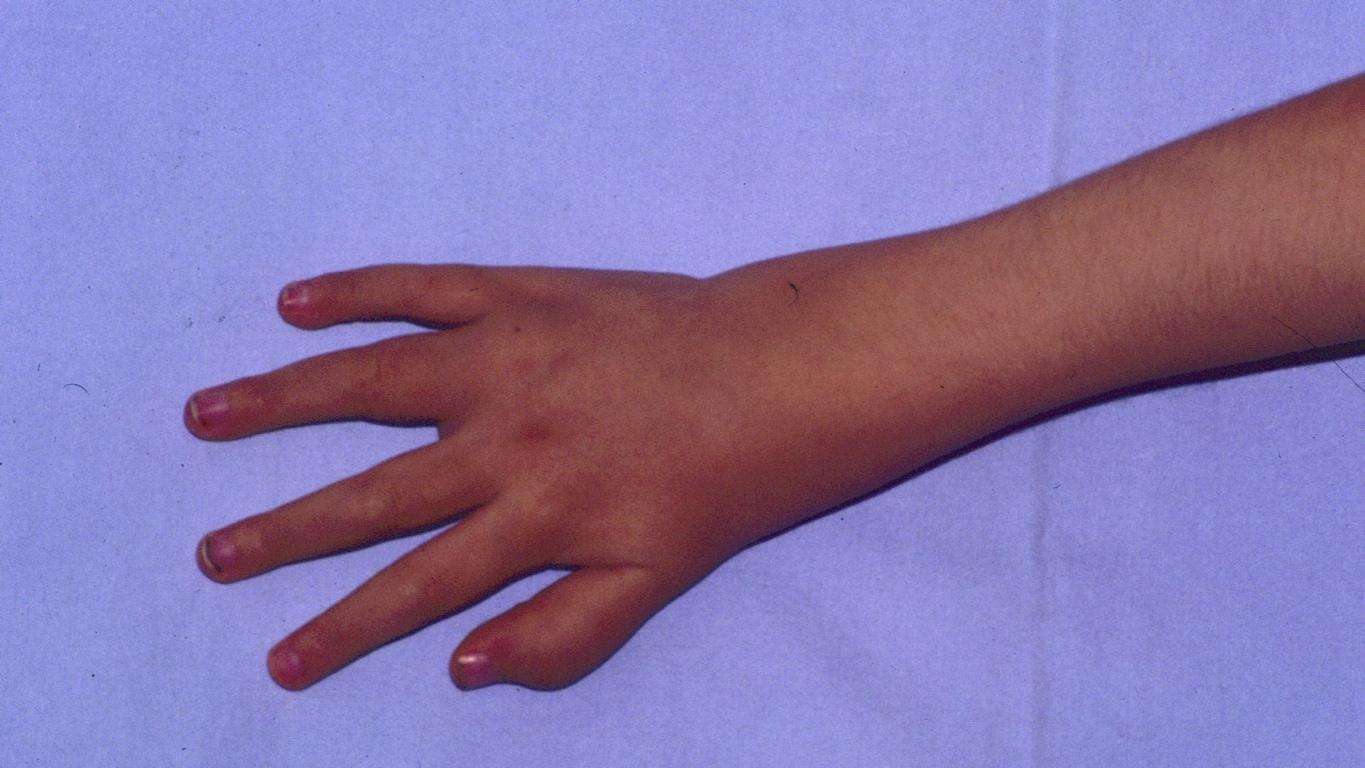 [Speaker Notes: Como estas fotos que corresponden  a niños de nuestra consulta durante los accesos de fiebre]
En las enfermedades autoinflamatorias se utilizan antiinflamatorios, según las citocinas detectadas y el defecto genético 
En las enfermedades autoinmunes se utilizan  inmunosupresores que tienen efecto sobre las células responsables de las lesiones de los tejidos 
Los corticoides son antiinflamatorios  que inhiben la actividad de los neutrófilos de forma inespecífica
Principales manifestaciones que se pueden evitar/ tratar :
Afectación articular: tratamientos locales, fisioterapia, ejercicio…
Afectación hepática: dietas no tóxicas, alcohol…
Afectación neurológica: antitérmicos, paracetamol…
Afectación digestiva: buena hidratación , dietas  blandas….
Síntomas derivados de los tratamientos
Stress………
1 - CONOCER la ENFERMEDAD
2- Estudios genéticos:
Diagnóstico definitivo
Pronóstico
Consejo genético
3- Manejo pluridisciplinario
-médico
-psicológico  
-familiar/amigos